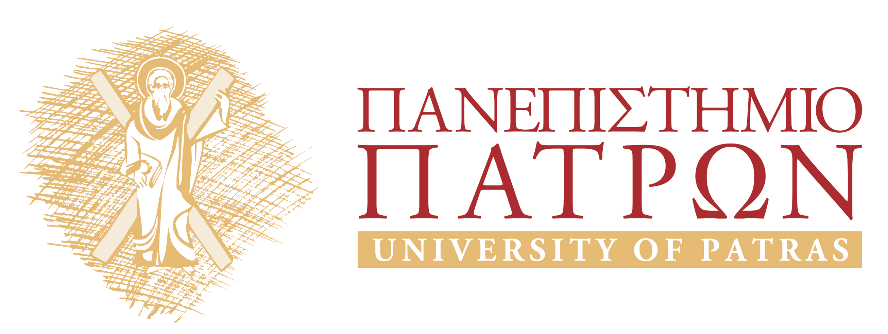 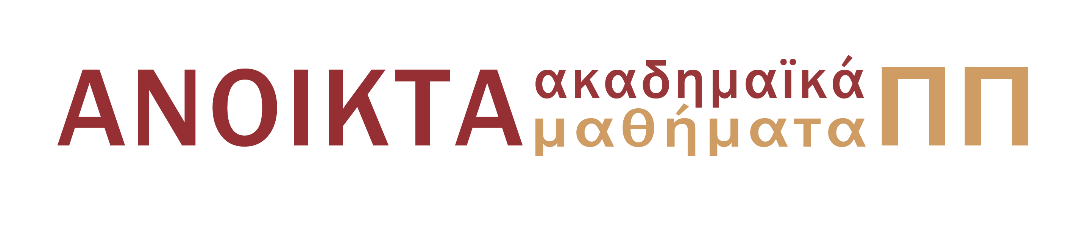 ΑΝΑΛΥΣΗ ΜΕΤΑΦΟΡΩΝ II
Ενότητα 3:  Διασταύρωση σε κόμβο

Διδάσκων: Γεώργιος Στεφανίδης
Πολυτεχνική Σχολή
Τμήμα Πολιτικών Μηχανικών
Σκοποί  ενότητας
Σκοποί της ενότητας αυτής αποτελούν η γνωριμία με τα ακόλουθα:
Η τυπική συνάρτηση σε οδικό δίκτυο πλησίον διασταύρωσης με σηματοδοτούμενο κόμβο
Τύποι οδικών δικτύων (εν σειρά και εν παραλλήλω)
Το αξίωμα του Wardrop
Μέθοδοι επίλυσης προβλημάτων
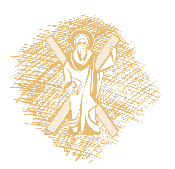 2
Διασταύρωση σε σηματοδοτούμενο κόμβο
Τυπική συνάρτηση σε οδικό δίκτυο πλησιάζοντας διασταύρωση σε σηματοδοτούμενο κόμβο
Α
Β
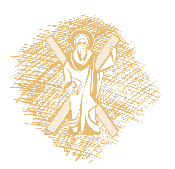 3
Τύποι οδικών δικτύων
ΕΝ ΣΕΙΡΑ
ΕΝ ΠΑΡΑΛΛΗΛΩ
1
tΑΒ, PAB
Α
Β
Γ
Δ
Ε
2
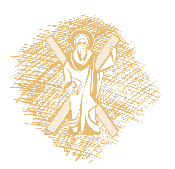 4
Οδικά δίκτυα «εν σειρά»
Πρόσθεση εν σειρά: PΑΒ=PΒΓ=PΑΓ  →  Δεν έχουμε άλλους δρόμους για να έχουμε απώλειες ροής.
tΑΒ, PAB
Α
Β
Γ
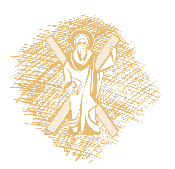 5
Οδικά δίκτυα «εν παραλλήλω»
Πόση είναι η ροή στο ΔΕ;
     PΔΕ =  P1+ P2
Πόσος είναι ο χρόνος ροής στο ΔΕ;
      tΔΕ= min (t1, t2) 
Εάν t1=t2       tΔΕ=t1=t2
1
Δ
Ε
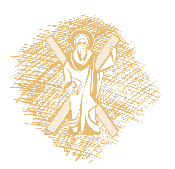 2
6
Αξίωμα του Wardrop
Τι εννοούμε όταν λέμε ότι δύο οδικά δίκτυα εν παραλλήλω είναι σε ισορροπία;

Τα οδικά τμήματα εν παραλλήλω βρίσκονται σε ισορροπία όταν κανείς χρήστης δεν μπορεί να βελτιώσει το χρόνο διακίνησης με ατομική αλλαγή του οδικού τμήματος που επιλέγει.
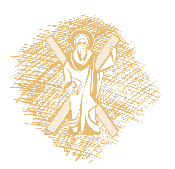 7
Προβλήματα
Τα προβλήματα λύνονται ΓΡΑΦΙΚΑ!!!
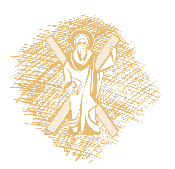 8
Πρόβλημα 1ο [1/4]
tAB=2+ PΑΒ
tΒΓ=1+ PΒΓ
PΙΝ=3
3
Α
Β
Γ
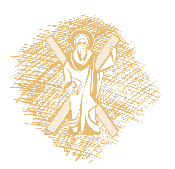 9
Πρόβλημα 1ο [2/4]
Για PΑΒ=1 → tAB=3
Για PΑΒ=2 → tAB=4
Για PΑΒ=0 → tAB=2

Για PΒΓ=0 → tΒΓ=1
Για PΒΓ=1 → tΒΓ=2
Για PΒΓ=2 → tΒΓ=3
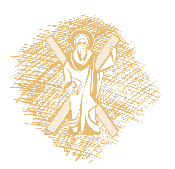 10
Πρόβλημα 1ο [3/4]
Κανόνες:
 tΑΓ=tΑΒ+tΒΓ  και
PΑΓ=PΑΒ=PΒΓ

Ποια είναι η συνάρτηση του συνολικού χρόνου  tΑΓ;
Ξεκινάμε από τον άξονα που έχει σταθερή τιμή για όλα τα οδικά δίκτυα → εδώ τον άξονα P.
Για P=0 →  tΑΓ=tΑΒ+tΒΓ =1+2=3
Για P=1 →  tΑΓ=tΑΒ+tΒΓ =2+3=5
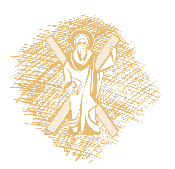 11
Πρόβλημα 1ο [4/4]
Αν η ροή είναι 3, πόσος είναι ο συνολικός χρόνος;

Πάμε στην ευθεία ΑΓ και για P=3 βρίσκω το tΑΓ.
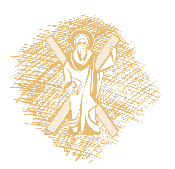 12
Πρόβλημα 2ο [1/2]
1
t1=2+x1
t2=1+3x2

Εδώ ξεκινάμε από τον
 άξονα του χρόνου.
1
Ε
Θ
2
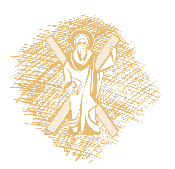 13
Πρόβλημα 2ο [2/2]
Για X=3     tΕΘ=4=t1=t2
Για X=4     tΕΘ=5=t1=t2
Για tΕΘ=5      X1=2,3 και Χ2=1,2
Χρόνος ισορροπίας
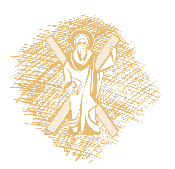 14
Πρόβλημα 3ο [1/3]
Ξεκινάμε από τα τμήματα που είναι εν παραλλήλω, ώστε να καταλήξουμε σε τμήματα που είναι μόνο σε σειρά.
t1=2+x1
t2=1+x2
t3=3+x3
Vin=4
1
a
c
b
2
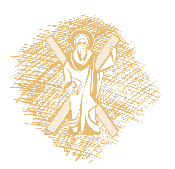 15
Πρόβλημα 3ο [2/3]
1+2+3
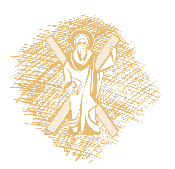 16
Πρόβλημα 3ο [3/3]
1η      Για  t(1+2)+3=9  πόσο είναι ο χρόνος στα         επιμέρους τμήματα;
t3=6
t1,2=3
Επειδή είμαστε σε ισορροπία: t1=t2*3=t1,2
x1+x2=x3=xIN=3
Για t=3       x2=2
                         x1=1
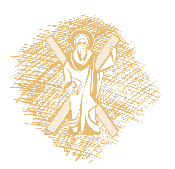 17
Σχέσεις για την εύρεση του t
1
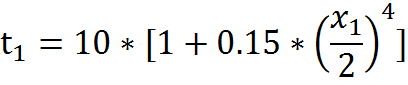 2
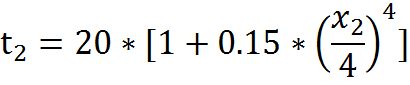 A
B
3
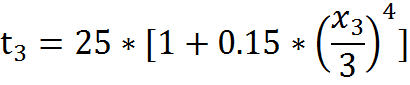 x=x1+x2+x3=10
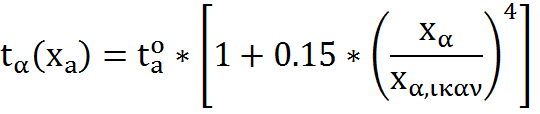 : US Bureau of Public Road (BPR)
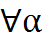 Οι παραπάνω σχέσεις είναι πιο δύσκολες για την εύρεση του t.
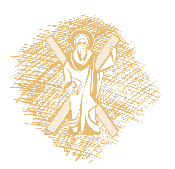 18
Μέθοδοι Επίλυσης Προβλήματος 4ου
α΄ τρόπος:  Όλα ή Τίποτα (All-OR-Nothing)

β΄ τρόπος: Capacity-Restraint

γ΄ τρόπος:  Λείανση
1
2
A
B
3
x=x1+x2+x3=10
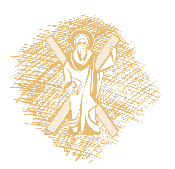 19
Μέθοδος «Όλα ή Τίποτα»
α’ τρόπος: Όλα ή Τίποτα (All-OR-Nothing, 
Α-Ο-Ν)
Βρίσκουμε τους χρόνους t1, t2, t3 και θεωρούμε ότι όλοι οι οδηγοί θα πάνε από το οδικό τμήμα με το μικρότερο χρόνο.
Για να βρούμε τα t1,t2,t3 θέτουμε x1=x2=x3=10.
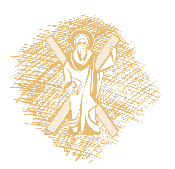 20
Μέθοδος «Όλα ή Τίποτα»
Ή

Ποιο τμήμα έχει το μικρότερο χρόνο, εάν είναι άδειο;

Για x1=x2=x3=0, ποιο έχει το μικρότερο t, εκεί θα πάνε όλοι.
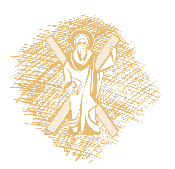 21
Μέθοδος «Capacity-Restraint» [1/3]
β’ τρόπος: Capacity-Restraint (λύνεται σε βήματα)
  1ο βήμα: Θεωρούμε ότι x1=x2=x3=0  t1=10, t2=20, t3=25  Πάνε όλοι στο 1  x1=10, x2=0, x3=0
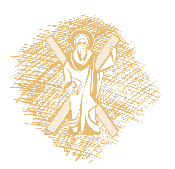 22
Μέθοδος «Capacity-Restraint» [2/3]
2ο βήμα: Για x1=10, x2=0, x3=0   Βρίσκω t1=947.5, t2=20, t3=25   Πάνε όλοι στο 2   x1=0, x2=10,x3=0
3ο βήμα: Για x1=0, x2=10, x3=0     Βρίσκω t1=10,         t2=137.2, t3=25
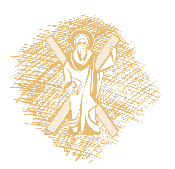 23
Μέθοδος «Capacity-Restraint» [3/3]
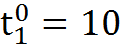 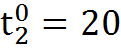 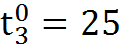 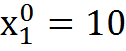 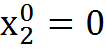 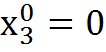 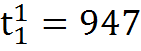 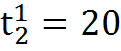 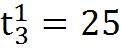 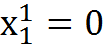 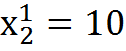 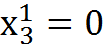 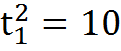 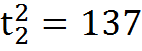 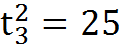 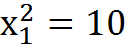 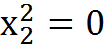 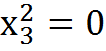 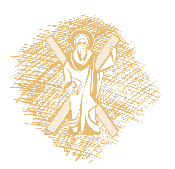 24
Μειονεκτήματα Μεθόδου «Capacity-Restraint» [1/2]
Η μέθοδος μας δίνει ότι το 3ο οδικό δίκτυο δε θα χρησιμοποιηθεί καθόλου.
Η μέθοδος δε συγκλίνει. Η λύση εξαρτάται από το πού θα σταματήσω      Δεν υπάρχει λύση (flip-flop).
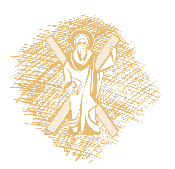 25
Μειονεκτήματα Μεθόδου «Capacity-Restraint» [2/2]
Για να απαλείψουμε τα μειονεκτήματα της μεθόδου:
Δε χρησιμοποιούμε το 3 ποτέ   Παίρνουμε το μέσο όρο (Μ.Ο.) των άλλων δύο και τον βάζουμε στο 3.
Παίρνουμε το μέσο όρο
Σταματάμε μετά από x βήματα και παίρνουμε το μέσο όρο των προηγούμενων βημάτων.
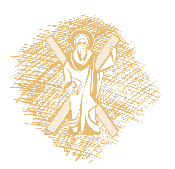 26
Μέθοδος «Λείανση»
γ’ τρόπος: Λείανση
Εργαζόμαστε όπως στην προηγούμενη μέθοδο με την ακόλουθη διαφοροποίηση: μόλις βρούμε στην ενημέρωση τα t, πριν προχωρήσουμε στο επόμενο Α-Ο-Ν, εφαρμόζουμε τον εξής τύπο:
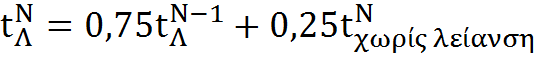 Εφαρμόστε μόνοι σας τη μέθοδο αυτή στο 4ο  πρόβλημα για εξάσκηση.
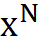 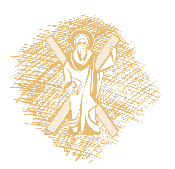 27
Τέλος Ενότητας
Χρηματοδότηση
Το παρόν εκπαιδευτικό υλικό έχει αναπτυχθεί στo πλαίσιo του εκπαιδευτικού έργου του διδάσκοντα.
Το έργο «Ανοικτά Ακαδημαϊκά Μαθήματα στο Πανεπιστήμιο Αθηνών» έχει χρηματοδοτήσει μόνο την αναδιαμόρφωση του εκπαιδευτικού υλικού. 
Το έργο υλοποιείται στο πλαίσιο του Επιχειρησιακού Προγράμματος «Εκπαίδευση και Δια Βίου Μάθηση» και συγχρηματοδοτείται από την Ευρωπαϊκή Ένωση (Ευρωπαϊκό Κοινωνικό Ταμείο) και από εθνικούς πόρους.
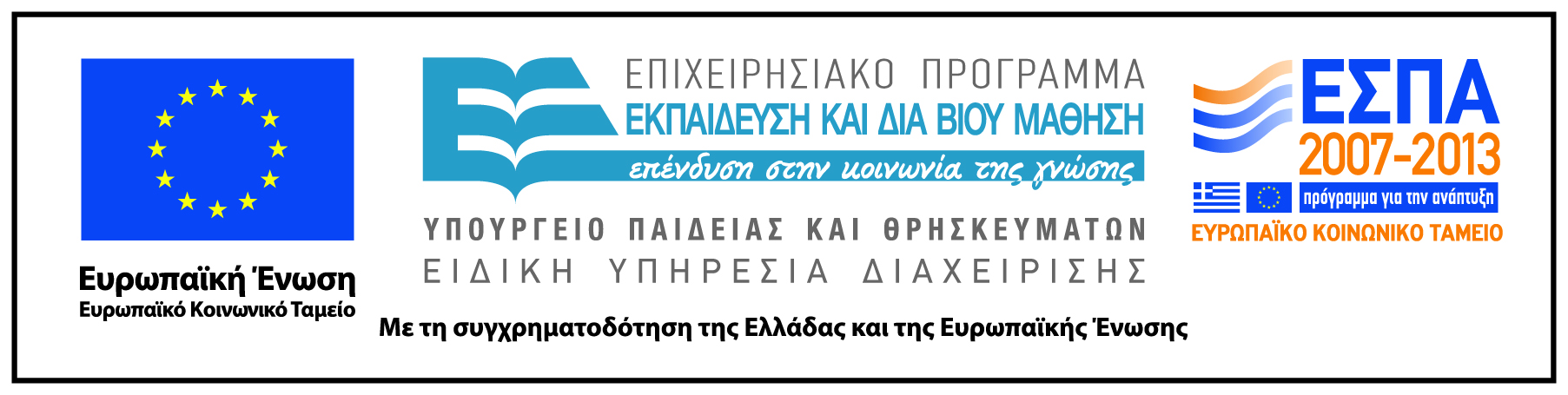 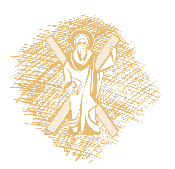 29
Σημείωμα Ιστορικού Εκδόσεων Έργου
Το παρόν έργο αποτελεί την έκδοση 1.0 και δεν έχουν προηγηθεί άλλες εκδόσεις.
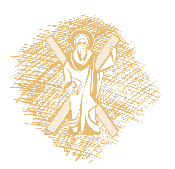 30
Σημείωμα Αναφοράς
Copyright Πανεπιστήμιο Πατρών, Πολυτεχνική Σχολή, Τμήμα Πολιτικών Μηχανικών, Διδάσκων: Γεώργιος Στεφανίδης. «Ανάλυση Μεταφορών ΙΙ. Ενότητα 3 : Διασταύρωση σε κόμβο». Έκδοση: 1.0. Πάτρα 2015. Διαθέσιμο από τη δικτυακή διεύθυνση:   https://eclass.upatras.gr/courses/CIV1697/
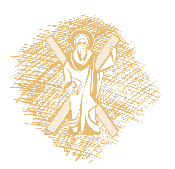 31
Σημείωμα Αδειοδότησης
Το παρόν υλικό διατίθεται με τους όρους της άδειας χρήσης Creative Commons Αναφορά, Μη Εμπορική Χρήση, Μη παράγωγα έργα 4.0 [1] ή μεταγενέστερη, Διεθνής Έκδοση. Εξαιρούνται τα αυτοτελή έργα τρίτων π.χ. φωτογραφίες, διαγράμματα κ.λ.π., τα οποία εμπεριέχονται σε αυτό και τα οποία αναφέρονται μαζί με τους όρους χρήσης τους στο «Σημείωμα Χρήσης Έργων Τρίτων».
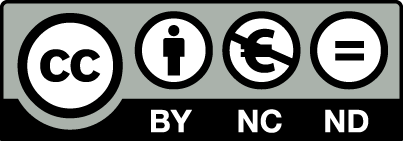 [1] http://creativecommons.org/licenses/by-nc-sa/4.0/
Σύμφωνα με αυτήν την άδεια ο δικαιούχος σας δίνει το δικαίωμα να:
Μοιραστείτε — αντιγράψετε και αναδιανέμετε το υλικό
Υπό τους ακόλουθους όρους:
Αναφορά Δημιουργού — Θα πρέπει να καταχωρίσετε αναφορά στο δημιουργό , με σύνδεσμο της άδειας
Μη εμπορική χρήση — Δεν μπορείτε να χρησιμοποιήσετε το υλικό για εμπορικούς σκοπούς
Μη παράγωγα έργα – Μπορείτε να αναδιανείμετε το υλικό ως έχει, χωρίς να προβείτε σε αλλαγές (ανάμιξη, τροποποίηση)
32
Διατήρηση Σημειωμάτων
Οποιαδήποτε αναπαραγωγή ή διασκευή του υλικού θα πρέπει να συμπεριλαμβάνει:
το Σημείωμα Αναφοράς
το Σημείωμα Αδειοδότησης
τη δήλωση Διατήρησης Σημειωμάτων
το Σημείωμα Χρήσης Έργων Τρίτων (εφόσον υπάρχει)
μαζί με τους συνοδευόμενους υπερσυνδέσμους.
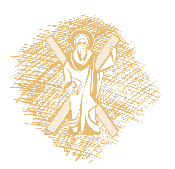 33